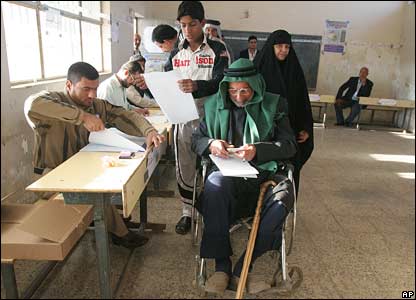 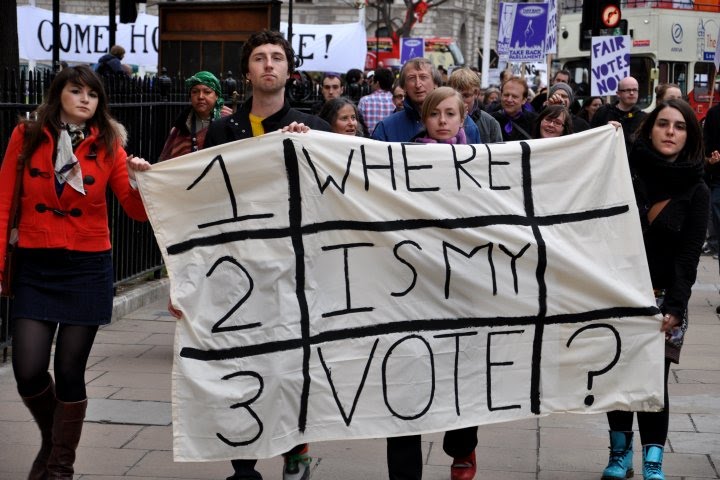 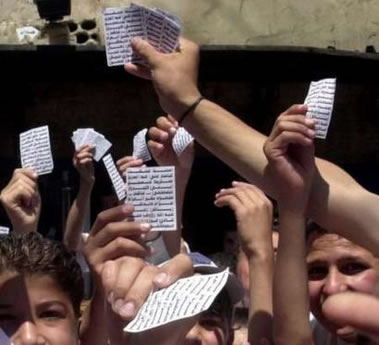 Zkoumání volebních systémů
POL n6000, 1.10. 2024
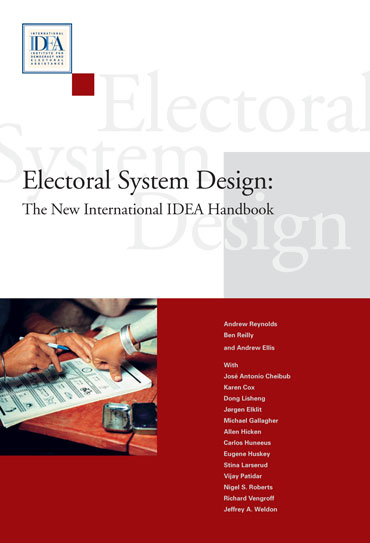 Zkoumání volebních systémů
Důvody vzestupu (Grofman 2016)
Jak se vyvíjelo studium volebních systémů (CHYTILEK 2009)
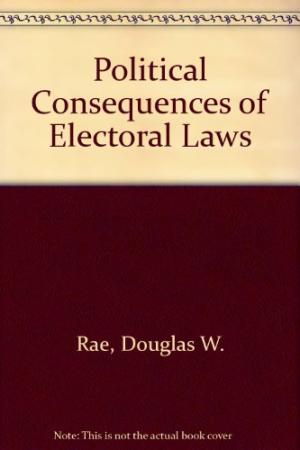 Výzkumné pole- jaké otázky si klademe o volebních systémech?
Grofman (2006, 2016) rozlišuje 5 směrů/přístupů ke zkoumání voleb a volebních systémů:

Přístupy sociální volby
Přístupy racionální volby
Sociální/volební fyziku
Empirický (mainstreamový) výzkum
Teorie zakotvenosti
5 směrů výzkumu volebních systémů (přehled)
NOVĚJŠÍ POHLED: KLÍČOVÉ OTÁZKY v rámci výzkumu (Grofman 2016)
VZTAH HLASŮ A MANDÁTŮ (PROPORCIONALITA)
VOLEBNÍ SYSTÉMY A POČET STRAN
VOLEBNÍ SYSTÉMY A IDEOLOGICKÁ POVAHA STRANICKÉ SOUTĚŽE
VOLEBNÍ SYSTÉMY A VOLEBNÍ ÚČAST
Debata o kauzalitě vztahu stranických a volebních systémů souvisela původně zejména s rozšířením poměrných volebních systémů v Evropě, kterou rozvinul ve svém díle např. Stein Rokkan.
Je podoba stranického systému výsledkem působení volebního systému? 
„Institucionalisté“- Duverger, později Sartori

Je podoba volebního systému přizpůsobená zájmům, vycházejícím z již existujícího či se formujícího stranického systému?
„Sociologisté“- Rokkan, v. Beyme, Colomer
Směr typický pro období „třetí vlny demokratizace“- pád nedemokratických režimů v zemích jižní Ameriky a střední a východní Evropy. Souvisí s  teoretickým i praktickým rozvojem zájmu o ústavní inženýrství.

Někdy bývá označováno jako spor „structure vs. culture“
Volební systémy- závislá nebo nezávislá proměnná?
„Duvergerovská agenda“
Maurice Duverger a Les partis Politiques
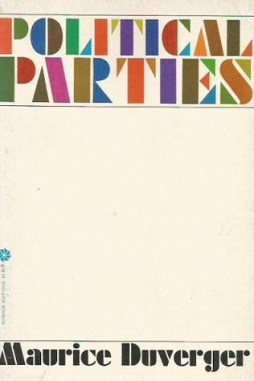 Duverger formuloval (1951, upřesněno 1955) následující pravidla:
Systémy proporčního zastoupení podporuje systém více (než dvou) stran, které jsou rigidní, nezávislé a stabilní
Dvojkolový většinový systém podporuje systém více než dvou, závislých, pružných a relativně stabilních stran
Jednokolový většinový systém vede k bipartismu a alternaci vlády mezi oběma nezávislými stranami. 



O třetím pravidle Duverger píše: „Ze všech hypotéz, které jsem definoval v této knize, se právě tato blíží nejvíce sociologickému zákonu“. Následně testoval D. Rae (1967), došel k tomu, že s tímto pravidlem je v souladu 90% reálně existujících situací. Duverger později vždy tvrdil, že zatímco jeho první dvě pravidla jsou hypotézy, třetí pravidlo se blíží zákonu, přesto jsou jeho zákony většinou posuzovány a zpochybňovány jako celek.
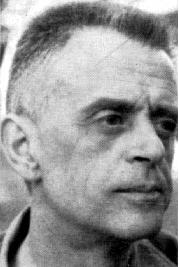 Formativní potenciál volebních systémů:Mechanický a psychologický účinek
Některé poznámky k Duvergerovu konceptu
Zkreslen častými reinterpretacemi
Prověřován ahistoricky (oba základní pojmy- „volební systém“ a „stranický systém“ mají v různých historických obdobích různý obsah).
Nebere v úvahu změny v okolí volebního a stranického systému (např. financování politických stran státem, které velí obsazovat i beznadějné obvody)
Reflexe Duvergera
1. Významná část politologů zcela odmítá jím narýsovaný příčinný vztah. Kauzální řetězec je podle nich třeba obrátit a volební systémy zkoumat jako závislou proměnnou, závislou na zájmech aktuálních politických elit.
2. Část výzkumníků souhlasí s tím, že volební systémy mohou být nezávislou proměnnou, zatímco stranické systémy závislou proměnnou. Pro výzkum tohoto fenoménu však využívají zcela odlišnou (kvantitativní) metodologii.
3. Afirmativní pozice, snažící se rozpracovat původní Duvergerovy návrhy (např. lepší operacionalizací jeho základních konceptů).
Sociologisté
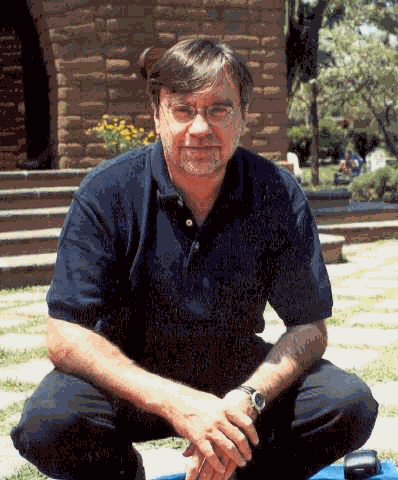 Colomerova reflexe
Josep Maria Colomer (2001,2005, empirická práce, makrokomparace):
Typ volebního systému a některé další charakteristiky politického systému (např. velikost voleného shromáždění) závisí na tom, kolik je ve stranickém systému přítomno stran (dokumentuje i historicky, multipartismus podle něj nebyl výsledkem, nýbrž důvodem k zavedení proporční reprezentace).
Efekt (nového) volebního systému je podle něj postupný, v prvních volbách obvykle nedochází ke změně oproti situaci před reformou, pak dochází ke zvyšování počtu stran, resp. jejich větší fragmentaci, což generuje pobídky k přechodu k proporčním pravidlům.
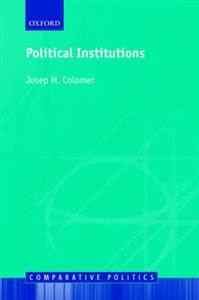 Institucionalisté (kvantitativní)
VOLEBNÍ SYSTÉM
DISTRIBUCE MANDÁTŮ
DISTRIBUCE HLASŮ
AKTUÁLNÍ POLITICKÁ SITUACE, KULTURA A HISTORIE
MECHANICKÝ EFEKT
PSYCHOLOGICKÝ EFEKT
Jak působí volební systémy? (Taagepera 2007): smiřuje sociologisty a institucionalisty
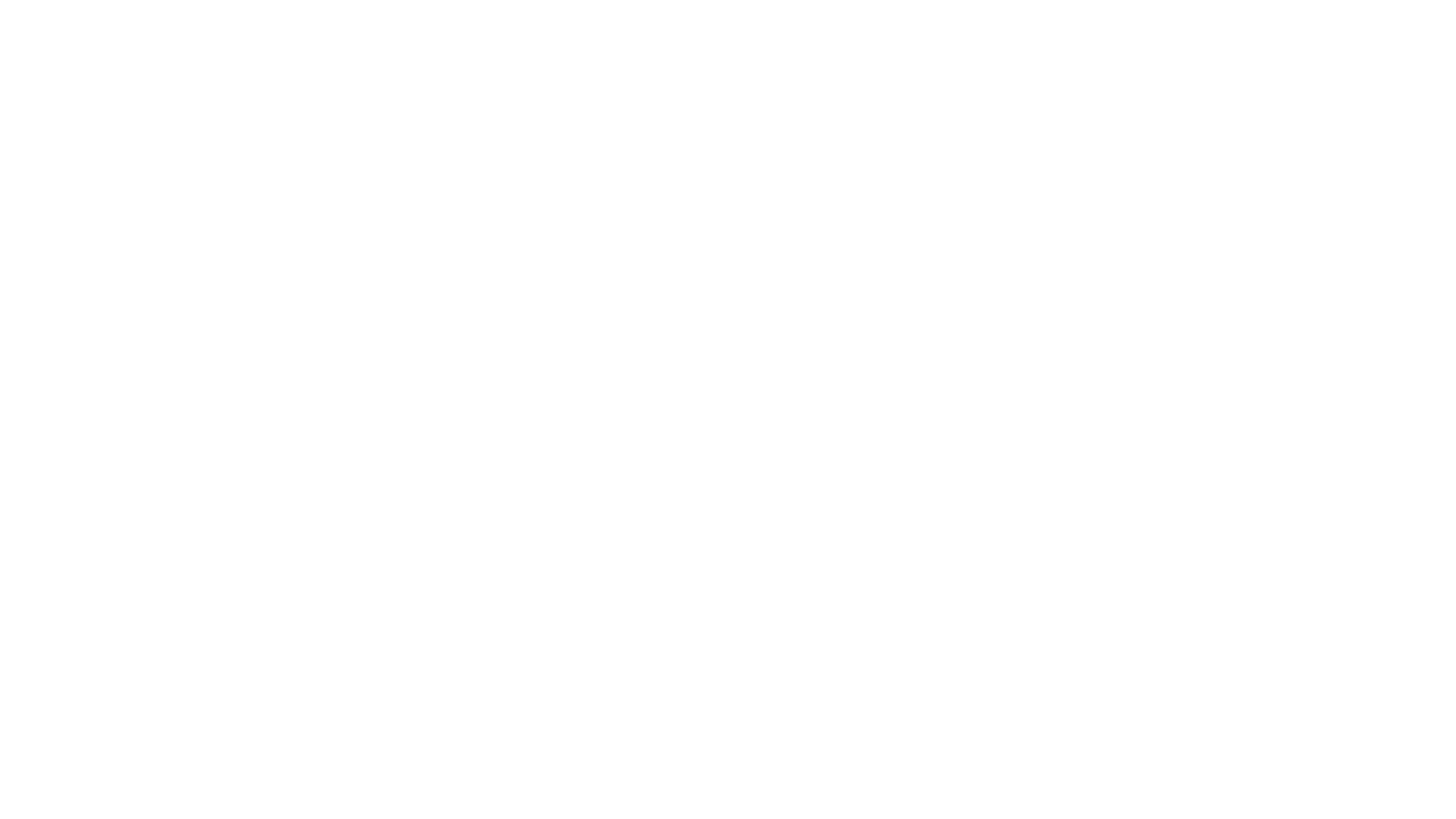 Laakso- Taageperův „efektivní počet stran“
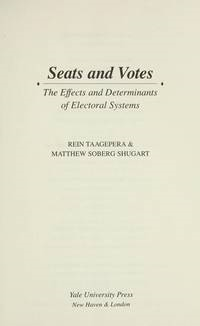 Laakso-Taageperův index efektivního počtu stran (N) vychází z indexu frakcionalizace Douglase Raeho F (F= 1- ∑Pi2 , kde p jsou podíly jednotlivých stran ve volbách). Vypočítá se dle vzorce:
N= 1/∑pI2

a jeho výsledná hodnota představuje (hypotetický) počet stran o stejné velikosti, které by způsobily stejnou hodnotu F jako strany o nestejné velikosti, které jsou v systému reálně přítomny.

N má smysl používat zejména při diachronních a synchronních komparacích výhradně jako indikátor stranické fragmentace, nikoli např. jako indikátor typu stranického systému.

Taagepera je představitelem směru, který bývá označován jako sociální/volební fyzika. Ten sází na popis a predikci účinků volebních systémů pomocí několika veličin a ustavení vztahů mezi nimi.
Snaží se odhalit nikoliv konkrétní účinek volebního systému vzhledem ke svému okolí, nýbrž jeho centrální hodnotu (zjištění o obtížné predikci efektů některých volebních systémů a naopak dobré možnosti predikce u jiných- The Logic of Simple Electoral Systems 2007).
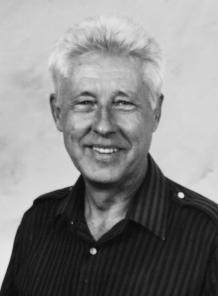 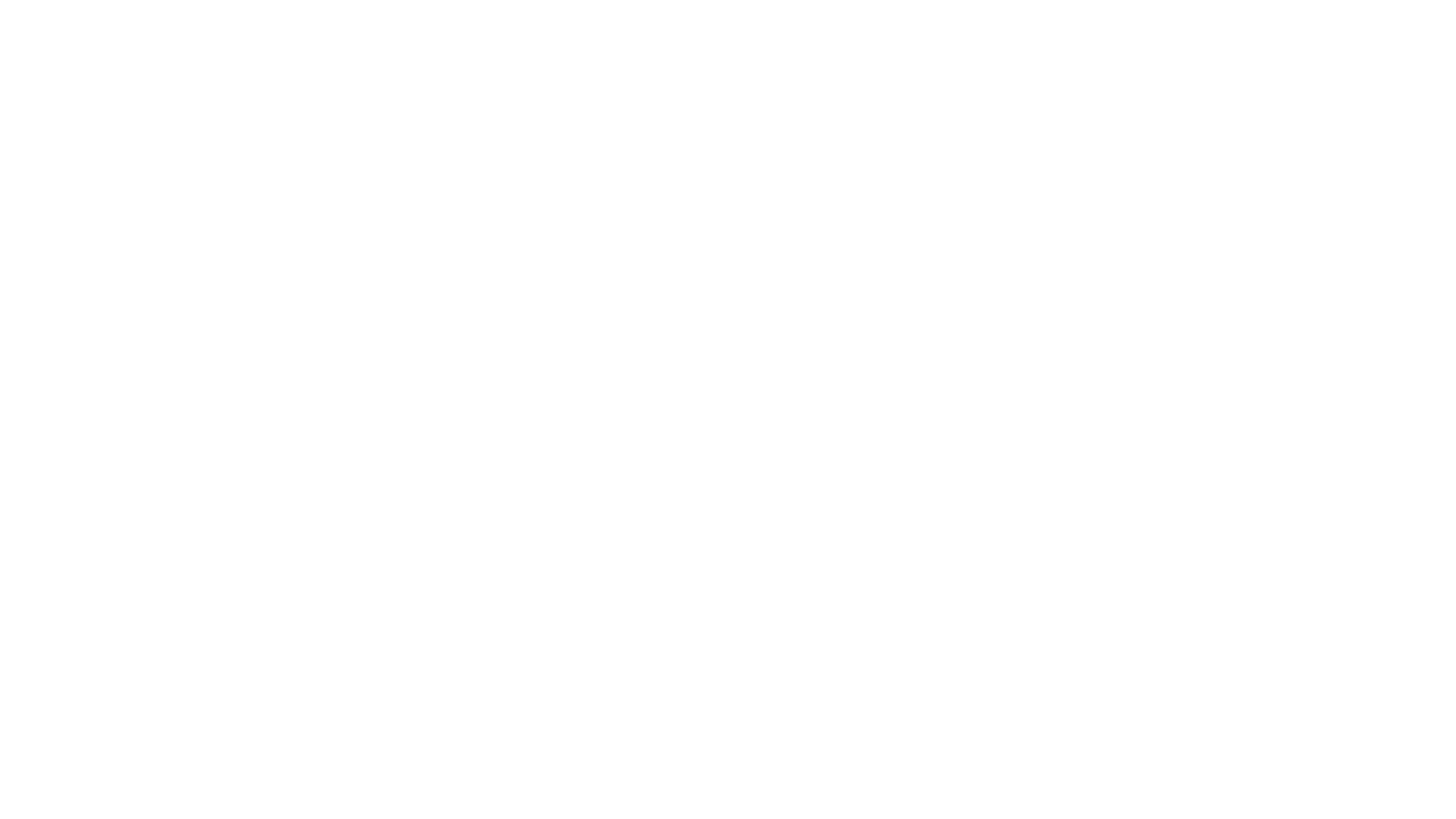 Duvergeriáni
Hlavním představitelem duvergerovské tradice je dnes italský politolog Giovanni Sartori. Jeho práce (je sofistikovaným pokusem o smíření s větví politologů, odmítající původní Duvergerovu práci. Sartori např. nepopírá, že tvorba volebních designů se řídí aktuálními zájmy politických elit, které je prosazují, avšak dodává, že volební reformy se stávají součástí každodenního politického provozu zejména z toho důvodu, neboť zpětně ovlivňují složení politických elit, které je přijímaly.
Sartori na jedné straně Duvergera oceňuje za snahu o elaboraci vztahů mezi stranickými a volebními systémy, na druhé straně mu vytýká pojmovou neujasněnost a to i ve věci základních konceptů (např. velmi nejasnou definici konceptu „počtu politických stran“). Sartori sám obohatil studium stranickopolitických systémů o některé definice a koncepty (systémová relevance, založená na koaličním a vyděračském potenciálu, typologie stranických systémů), což mu v jeho práci posloužilo jako odrazový můstek k přeformulování původních Duvergerových pravidel.
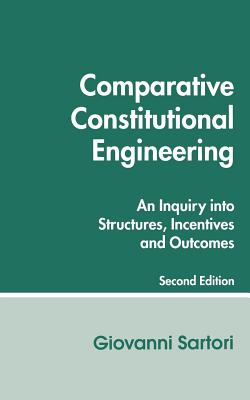 Sartoriho reformulace Duvergera
Sartori souhlasí s Duvergerem v tom, že volební systémy mají dva separátní účinky. Duvergerovu mechanickému účinku by odpovídal Sartoriho „reduktivní účinek“ (vztahující se k počtu stran) a psychologickému účinku „omezující účinek“ (působící na voliče) volebního systému. Zároveň však dodává, že při posouzení účinků volebního systému je nutné brát v potaz i aktuální podobu stranického systému země, v níž se daný volební systém používá (začal používat). V tomto kontextu zavádí kritérium strukturovanosti stranického systému. Znakem strukturovanosti stranického systému je zejména (Sartori 1976:85, Sartori 2001:59) ochota voličů identifikovat se s „abstraktní představou politické strany“, typická v zemích s vysokou gramotností pro období, v němž masové strany vystřídaly strany honorační. 
Sartori zároveň spojuje v evropském prostoru proces stranické strukturace se zamrznutím stranických systémů. Rozmrzání stranických systémů zároveň podle něho nepředstavovalo natolik silný impuls, aby strukturaci stranických systémů narušilo. Pro nestrukturované stranické systémy je naopak typická situace, v níž politické strany nepředstavují ani tak relativně stabilní „části celku“ (tj. systému stran) jako spíše fluidní entity, v nichž souhrn jednotek (politiků- notáblů) je více než celek (strana).
Sartoriho „Zákony“ (účinky volebních systémů)
Zákon 1: Existují-li systémová strukturace a voličský rozptyl (jako nezbytné spojené podmínky), relativně většinové jednokolové systémy vedou k dvojstranickému formátu.
1.1. : Anebo je obzvlášť silná systémová strukturace sama o sobě nutnou a zároveň náhradní postačující podmínkou dvojstranického formátu.
Zákon 2: Existuje-li systémová strukturace, nikoliv však voličský rozptyl, relativně většinové systémy vedou k eliminaci stran, které ani v jednom obvodu nezískají většinu, nemohou však eliminovat-takže dovolují- existenci tolika stran nad dvojstranický formát, kolik jich umožňují dostatečně velké koncentrace jejich voličů.
Zákon 3: Existuje-li systémová strukturace, poměrné zastoupení získává reduktivní účinek, zapříčiněný (jako postačující podmínkou) jeho neproporcionalitou. Čím větší vstupní náklady pro menší strany, tím větší reduktivní účinek a naopak.
3.1.: Anebo je obzvlášť silná systémová strukturace nezbytnou a postačující podmínkou zachování jakéhokoliv stranického systému, který předcházel zavedení systému poměrného zastoupení.
Zákon 4: Chybí-li systémová strukturace a předpokládáme-li téměř čisté poměrné zastoupení, tj. rovné vstupní náklady, stran bude tolik, kolik umožní kvóta.
Mainstreamový výzkum
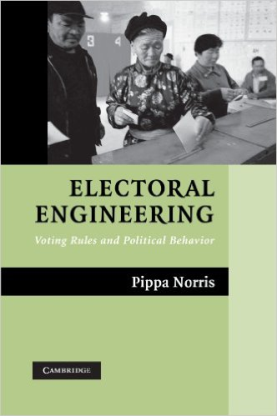 Zkoumá, jak volební systémy, případně jejich komponenty, a kontext, ovlivňují nějaký výstup volebního systému
Obvykle komparativní studie, agregovaná data, serovnávají se jak státy mezi sebou, tak účinky uvnitř jednoho státu
Příklad výzkumu: Liší se nějak zastoupení žen v různých volebních systémech?
závislá proměnná- zastoupení žen v parlamentu (reprezentace)
nezávislé proměnné: Volební systém (typ, klauzule, podoba hlasování a kandidátky) 
Kontrolní proměnné: etnická heterogenita, zkušenost s demokracií, efektivní počet stran a další)
zkoumaný areál: svět nebo jeden kontinent
metoda: regresní analýza
Teorie racionální volby
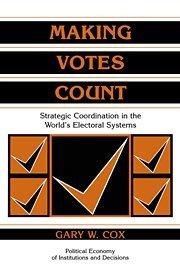 Volební systémy pro ně představují strukturu příležitostí a omezení, v níž se aktéři snaží maximalizovat zisk.
Výzkumný postup: modely („co je racionální“?). „Racionalita aktérů“ (sama neměřitelná/obtížně měřitelná) je řídícím mechanismem, ovlivňujícím rozhodnutí aktérů v prostředí s určitými volebními systémy.
Klíčové pojmy: racionalita, užitek, koordinace
Vychází z Duvergera (ten uvažoval, co je racionální pro voliče a strany v FPTP)
Klíčová práce G. Cox (v oblasti analýzy racionálního rozhodování v různých volebních systémech): Making Votes Count.
Teorie sociální volby
Klíčové téma: jak jsou individuální preference (zájmy, pocity) převáděny ve veřejné statky (rozhodnutí, hodnocení, volby)
Hledají volební pravidla, které převádějí co nejlépe- generují co největší „sociální užitek“
Zabývají se převážně volebními pravidly, které mají vybrat jednoho vítěze (kandidáta, alternativu)
Axiomatická logika. Existují žádoucí kritéria, které má volební pravidlo splňovat. Volební pravidla (využívaná, nová) jsou posuzována vzhledem k těmto kritériím.

Příklad: bakalářka Zuzany Formánkové
Jak spolu souvisí teorie racionální a sociální volby?
Úzce
Teorie sociální volby analyzují, jak jsou volební systémy náchylné k sociálně nežádoucím výsledkům, vznikajícím 1. buďto v důsledku (něšťastné) kombinace volebního pravidla a rozložení preferencí lidí nebo 2.v důsledku strategické manipulace (některých) aktérů (průnik s RC).
Klíčový koncept teorií RV: Strategické účinky volebních systémů
Americký politolog Garry Cox konstatuje (v roce 1997), že dosavadní politologie byla zkoumáním mechanických účinků volebních systémů až příliš hypnotizovaná.  
Navrhuje věnovat pozornost i psychologickým účinkům. Na rozdíl od Duvergera (a částečně Sartoriho) tvrdí, že psychologický účinek volebních systémů se neprojevuje pouze ve vztahu k voličům, nýbrž působí i na politické strany, které jsou nuceny odhadovat, jak volební systém působí na voliče v návaznosti na to koordinovat své strategie.
Vrací se k problému vztahu mezi jednokolovým systémem a relativní většiny a vznikem dvojstranického systému- ukazuje, že důvody jsou mimo působení volebního systému (= snaží se RC přiblížit dalším směrům).
Důležitou dělící linií volebních systémů je tak možnost a rozsah strategické volby politických stran (na straně jedné) a voličů (na straně druhé).
Příklad práce/výzkumné otázky RC: SNTV v pětimandátovém obvodě
Jak má volit volič, který chce v SNTV maximalizovat svůj zisk?

Co má dělat strana, která chce maximalizovat svůj zisk?
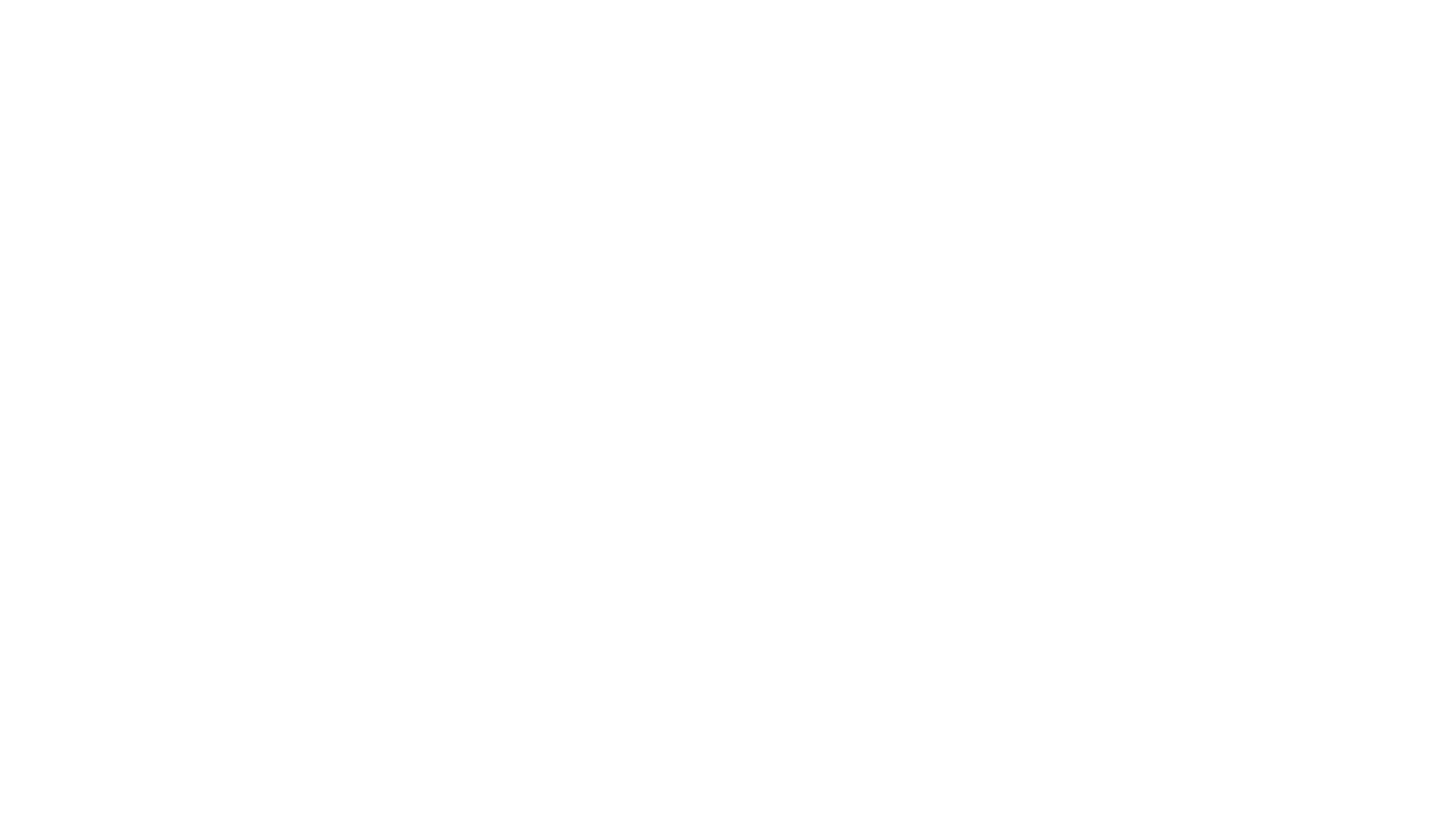 Příklad výzkumné otázky SC: Jak velký prostor pro sociálně nežádoucí výsledky skýtají volební systémy?
Shrnutí (klíčové body přednášky)
Výzkum volebních systémů se proměňuje, v současné době 5 hlavních směrů
4 z nich výrazně ovlivnil M. Duverger, především svým konceptem „účinků“, jeho zákony lze považovat za překonané
Všechny mají vlastní pohled na roli volebních systémů, jejich význam a účinky
Analytické schéma role volebních systémů v rámci volebního procesu (Slide č. 17), představuje sjednocení dřívějších (protikladných) institucionalistických a sociologistických pohledů
Co se přečíst, pokud vás přístupy zajímají: